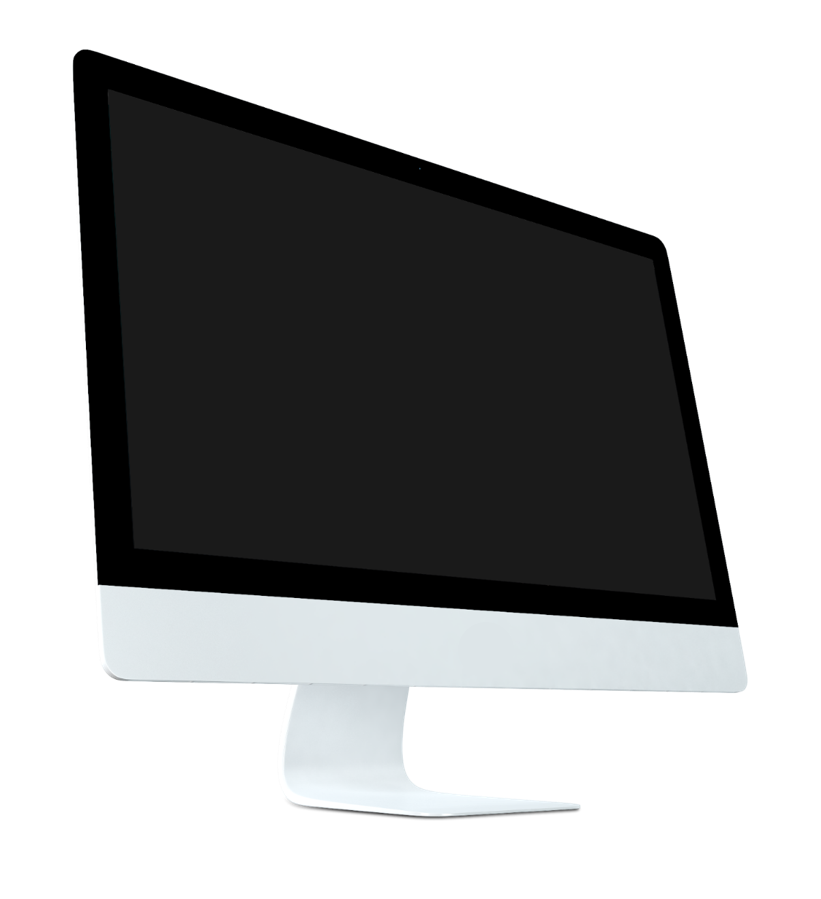 第二十四章 圆
24.1.3 弧、弦、圆心角
人教版 数学九年级上册
Please Enter Your Detailed Text Here, The Content Should Be Concise And Clear, Concise And Concise Do Not Need Too Much Text
老师：PPT818
时间：20XX
前 言
学习目标
1．理解圆心角的概念；
2．掌握在同圆或等圆中,圆心角、弦、弧之间的关系定理及其应用; 
3.提高抽象思维能力。
重点难点
重点：圆心角、弦、弧关系的性质。
难点：圆心角、弦、弧关系性质的应用。
探究
剪一个圆形纸片，把它绕圆心旋转180°，所得的图形与原图形重合吗？由此你能得到什么结论？
结论：圆是中心对称图形，圆心就是它的对称中心。
探究
剪一个圆形纸片，把它绕圆心旋转任意角度呢？你发现了什么？
旋转60°
旋转90°
旋转120°
结论：一个圆绕圆心旋转任意角度，所得图形和原图形重合。
圆心角概念
顶点在圆心的角叫做圆心角。
（注意：判断是否圆心角时需观察顶点是否在圆心）
90°
60°
120°
旋转60°
旋转90°
旋转120°
你能指出上述旋转前后所形成角的度数吗
⌒
⌒
⌒
⌒
⌒
⌒
⌒
⌒
AB=A1B1    AB=A1B1
AB=A1B1    AB=A1B1
AB=A1B1    AB=A1B1
AB=A1B1    AB=A1B1
思考
如图，将圆心角∠AOB绕圆心O旋转到∠A1OB1的位置，你能发现哪些等量关系？为什么？
∵∠AOB＝∠A1OB1 
∴射线OB与OB1重合
而同圆的半径相等，OA=OA1，OB=OB1 
∴点A与A1重合，B与B1重合．
因此AB与A1B1重合， 弦AB与A1B1重合， 
即
A1
B
·
B1
⌒
⌒
O
A
圆心角概念
在同圆或等圆中，相等的圆心角所对的弧相等，所对的弦相等.
A1
B
·
B1
O
A
探究
⌒
⌒
在同圆或等圆中，两条弧相等，则他们所对应的其余各组量有什么关系？
将弧AB绕圆心O旋转，使弧AB与弧A1B1重合
∴点A与A1重合，B与B1重合
∴射线OB与OB1重合，射线OA与OA1重合
∴∠AOB＝∠A1OB1
而同圆的半径相等OA=OA1，OB=OB1 
∴AB=A1B1 (SAS)
A1
B
·
B1
O
A
在同圆或等圆中，
相等的弧所对的圆心角相等，
所对的弦相等
探究
在同圆或等圆中，两条弦相等，则他们所对应的其余各组量有什么关系？
在△AOB和△A1OB1
OA=OA1
OB=OB1
AB=A1B1
∴△AOB≌△A1OB1
∴∠AOB＝∠A1OB1

∴AB=A1B1

∴AA1B=A1AB1
A1
B
·
B1
⌒
⌒
⌒
⌒
O
A
在同圆或等圆中，
相等的弦所对的圆心角相等，
所对优弧和劣弧分别相等
思考
⌒
⌒
如图在⊙O中，AB=AC  ，∠ACB=60°，求证:
∠AOB=∠BOC=∠AOC.
证明：
∵AB=AC
∴AB=AC, △ABC等腰三角形．
又∠ACB=60°，
∴ △ABC是等边三角形，AB=BC=CA.
∴ ∠AOB＝∠BOC＝∠AOC.
A
⌒
⌒
·
O
B
C
·
E
B
A
O
D
F
C
随堂测试
1． AB、CD是⊙O的两条弦．
（1）如果AB=CD，那么___________，_________________．
（2）如果 AB=CD，那么____________，_____________．
（3）如果∠AOB=∠COD，那么_____________，_________．
⌒
⌒
AB=CD
AB=CD
·
E
B
A
O
D
F
C
随堂测试
(4)如果AB=CD，OE⊥AB于E，OF⊥CD于F，OE与OF相等吗？为什么？
随堂测试
⌒
⌒
1．如图，在⊙O中，AB=AC，∠A=30°，则 （    ）
A.150°	B.75°	C.60°	D.60°
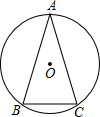 随堂测试
2．已知：如图，在⊙O中，弦AB和CD相交，连接AC、BD，且AC＝BD．求证：AB＝CD．
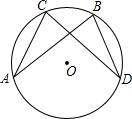 随堂测试
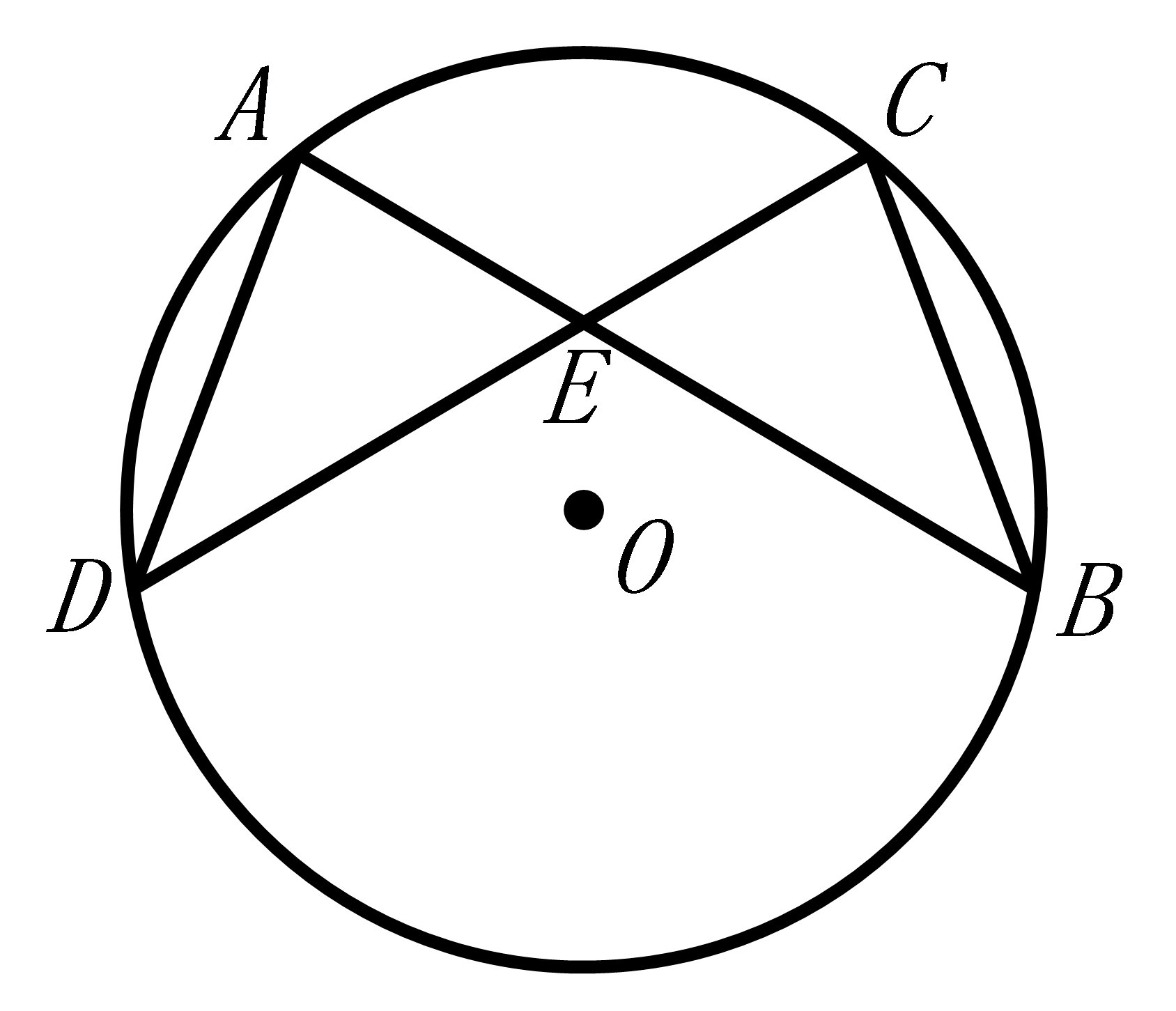 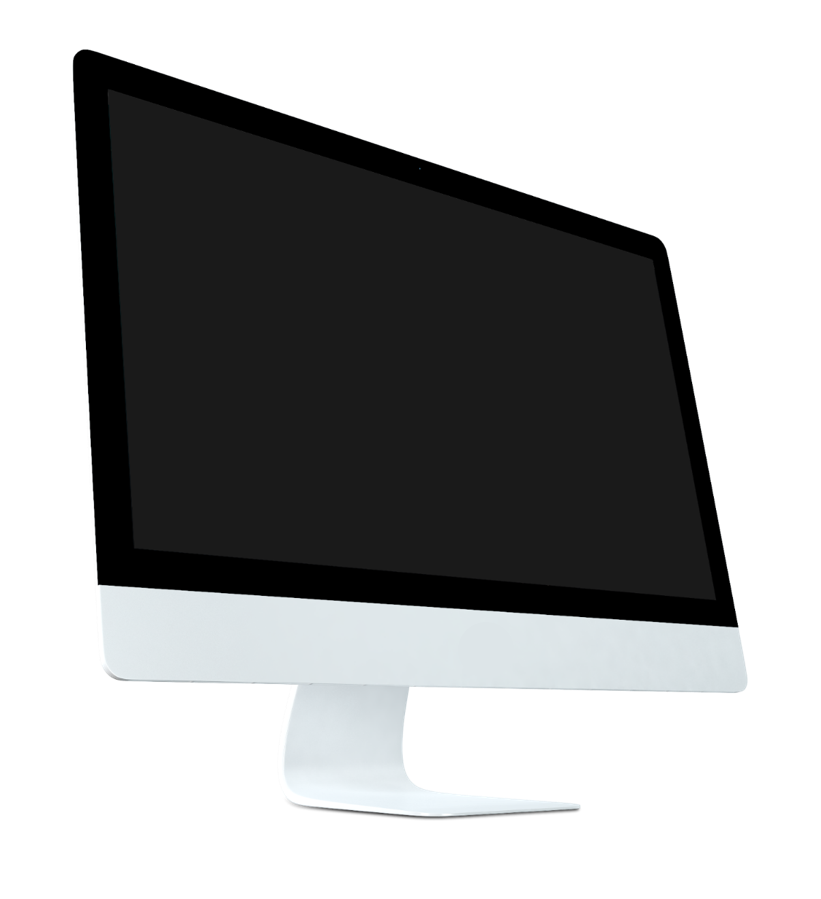 第二十四章 圆
感谢各位的聆听指导
人教版 数学九年级上册
Please Enter Your Detailed Text Here, The Content Should Be Concise And Clear, Concise And Concise Do Not Need Too Much Text
老师：PPT818
时间：20XX